Research Quality Web Searching, Part 2
Joe Barker	jbarker at library.berkeley.edu

John Kupersmith	jkupersm at library.berkeley.edu
 A “Know Your Library” Workshop
Teaching Library, University of California, Berkeley
Spring 2007
Beyond Google Copyright © 2012 The Regents of the University of California is licensed under a Creative Commons Attribution-NonCommercial 3.0 Unported License. Permissions beyond the scope of this license may be available at http://www.lib.berkeley.edu/TeachingLib/Guides/Internet/contact.html.
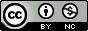 Overview
Other good search engines
Subject directories – built by people
Evaluating what you find
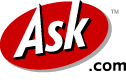 .com
Other good search engines
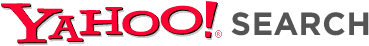 Small directories
Built by information specialists
Selected, evaluated, annotated
Organized into subject categories
Librarians’ Internet Index (lii.org)
By a group of California library professionals
Infomine
By UC consortium of library professionals
Academic Info
By a librarian in Arizona
Larger directories
Google Web directory
http://directory.google.com
5+ million pages  - less than 0.04% of Google web
About.com – a collection of specialized directories
search by subject
Yahoo’s directory
http://dir.yahoo.com
4 million UNevaluated pages - about 0.06% of Yahoo! search
Finding “expert pages” and searchable databases
Look in all the directories just mentioned
Databases and “expert pages” scattered throughout
In routine searching:
If a site calls itself a directory or database, you can search on it  
genome database    
“cell biology” directory
Look for society’s pages with collections of links    		genome society
Home Page of “International mammalian genome society”
SAMPLE SEARCHES
Yahoo, Ask.com
Directories